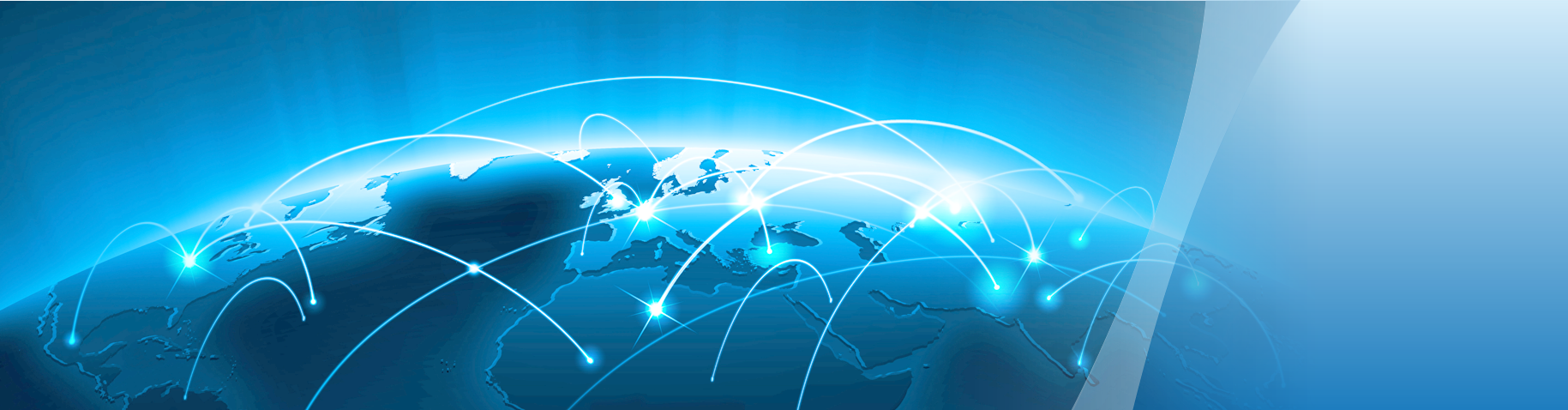 Huawei OceanStor 2600 V3 for Video and OceanStor 2800 V5 Storage Systems Quotation Guide
Contents
1
Product Positioning and Overview
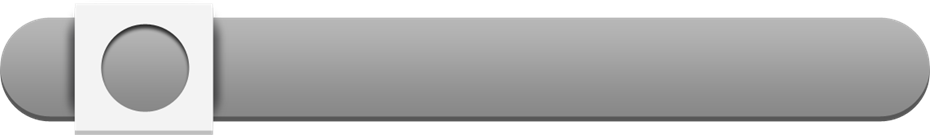 2
OceanStor 2600 V3 for Video Quotation Guide
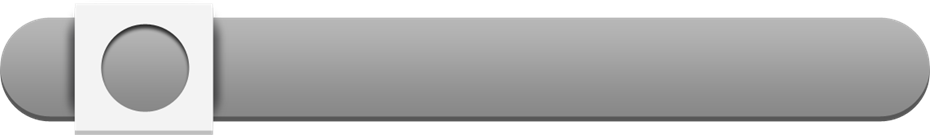 3
OceanStor 2800 V5 Quotation Guide
Overview of OceanStor 2600 V3 for Video and OceanStor 2800 V5
OceanStor 2600 V3 for Video
OceanStor 2800 V5
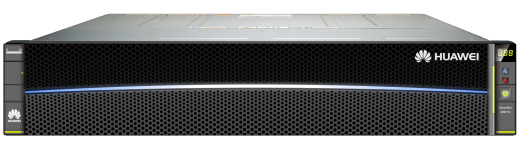 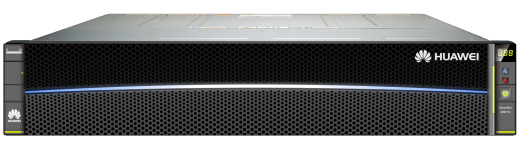 Oriented to video cloud storage and direct stream storage appliances in branches, with support for direct stream storage as well as stream forwarding and storage
32 GB or 64 GB cache and two hot-pluggable expansion modules per controller
A maximum of 750 disks
10GE, SAS 3.0, and PCIe 3.0
Support for SSDs, SAS disks, and SATA disks
The 32 GB cache edition supports SAN & NAS convergence, and the 64 GB cache edition supports direct stream storage.
Oriented to video surveillance storage in branches, with support for SAN & NAS convergence
Dual controllers
16 GB cache and two hot-pluggable expansion modules per controller
A maximum of 396 disks
16 Gbit/s Fibre Channel, 10GE, SAS 3.0, and PCIe 3.0
Support for SSDs, SAS disks, and SATA disks
SmartConfig deploys video surveillance storage with merely 3 steps in 1 minute, greatly improving deployment efficiency.
Specifications of OceanStor 2600 V3 for Video
Specifications of OceanStor 2800 V5
Differences Between OceanStor 2600 V3 for Video and OceanStor 2800 V5
Contents
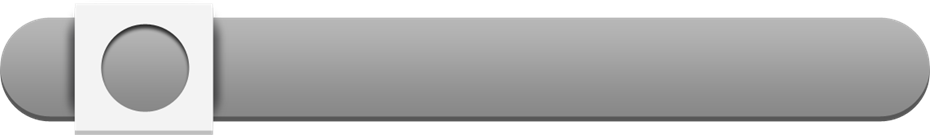 1
Product Positioning and Overview
2
OceanStor 2600 V3 for Video Quotation Guide
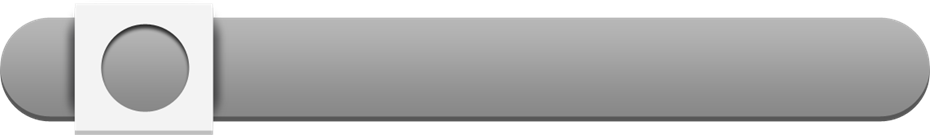 3
OceanStor 2800 V5 Quotation Guide
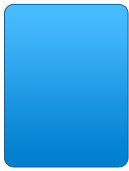 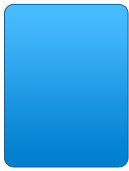 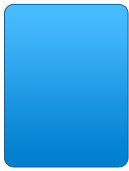 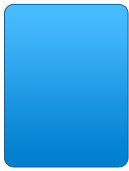 Application mode
Value-added software
Quotation Elements About OceanStor 2600 V3 for Video
Storage unit
Service
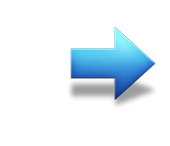 SAN/NAS video or lightweight video cloud
Disk unit (SSD, SAS, and/or NL-SAS)
Storage unit
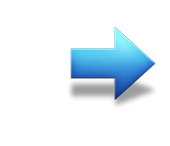 Disk enclosure (standard enclosure and/or high-density enclosure)
Value-added storage software
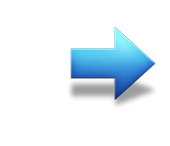 Value-added software upgrade service
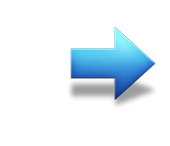 Installation and maintenance
Component
Process for Configuring OceanStor 2600 V3 for Video
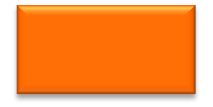 Access the SCT: http://unistar.huawei.com/sct/login!loginChoose.action
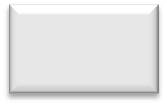 Select a product model.
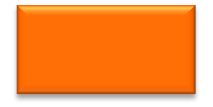 Select OceanStor 2600 V3.
Select an application mode.
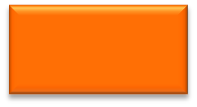 Application mode
(Optional) Select front-end expansion I/O modules.
Select disk types and quantities.
Select disk enclosure types and quantities.
FC cables
Select value-added software.
Select detailed specifications.
Select disk types and quantities.
Note:
1. The items in red are optional, and those in black are mandatory.
2. Front-end expansion interface modules must be configured in pairs. A maximum of two pairs can be configured.
Select hardware maintenance.
Precautions on Installation Materials
Optical transceivers:
10GE optical interface modules are equipped with multi-mode optical transceivers by default and do not need additional configuration.
SAS cables:
Typically, each standard disk enclosure is configured with two 1-meter SAS cables by default. High-density disk enclosures are not configured with any SAS cable and need a separate configuration.
Standard disk enclosures: If all enclosures are deployed next to each other in the same cabinet, one 3-meter SAS cable must be purchased in the event that three or more disk enclosures (including new deployment and expansion) are connected to the controller enclosure, and three 3-meter SAS cables must be purchased in the event that six or more disk enclosures are connected to the controller enclosure.
High-density disk enclosures: Each enclosure consumes 1.2 meters of a SAS cable. If the distance between two enclosures does not exceed 3 U, four 3-meter cables must be configured. If the distance exceeds 3 U or the enclosures reside in different cabinets, four 5-meter cables must be configured.
[Speaker Notes: Regarding installation materials, pay attention to the following:
1. To meet the IT product line's configuration streamlining requirement, the major cables and accessories used in a cabinet act as quotation items, thereby ensuring delivery quality.
2. Filler panels on a disk unit are non-quotation items. They are configured for vacant slots by default.
3. I/O module filler panels are non-quotation items. They are configured for vacant slots by default.]
Configuration Example 1
Requirements:
One OceanStor 2600 V3
Video storage scenario, where the storage system provides both video and image storage
SAN+NAS, providing eight 10 Gbit/s ports
6 x 600 GB SAS disks for image storage; 144 x 6 TB disks for video storage
Snapshot
Configuration Process
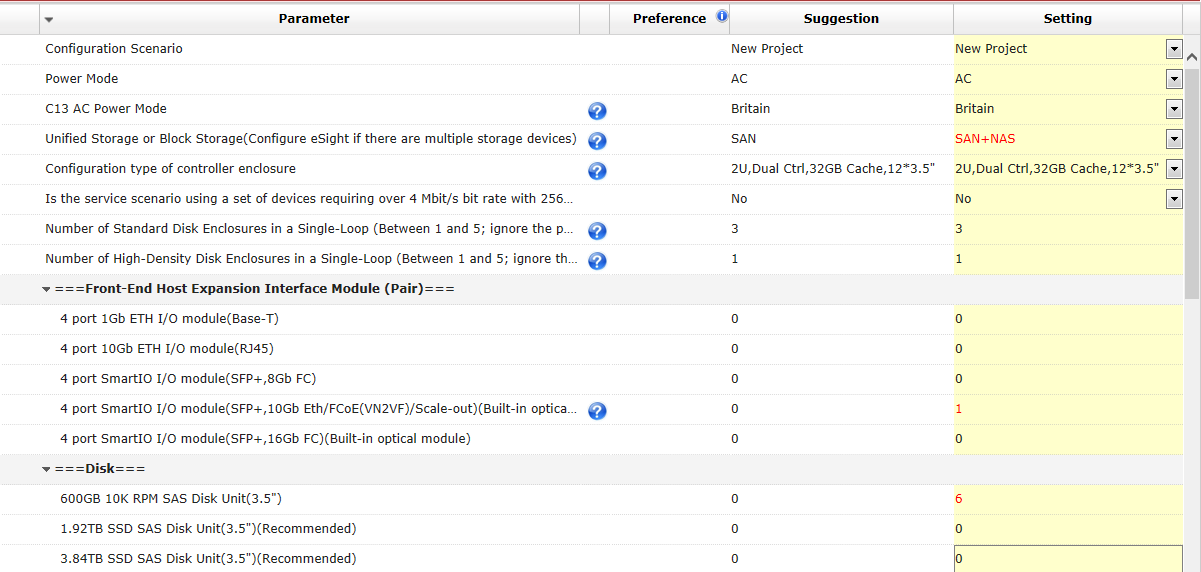 Select SAN+NAS.
Interface module
Disks for image storage
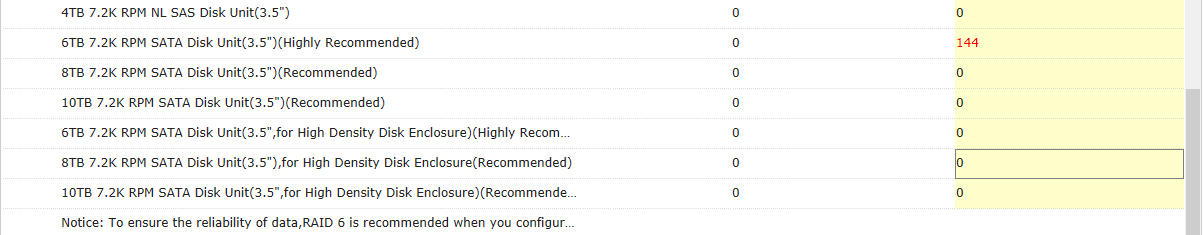 Disks for video storage
Configuration Process
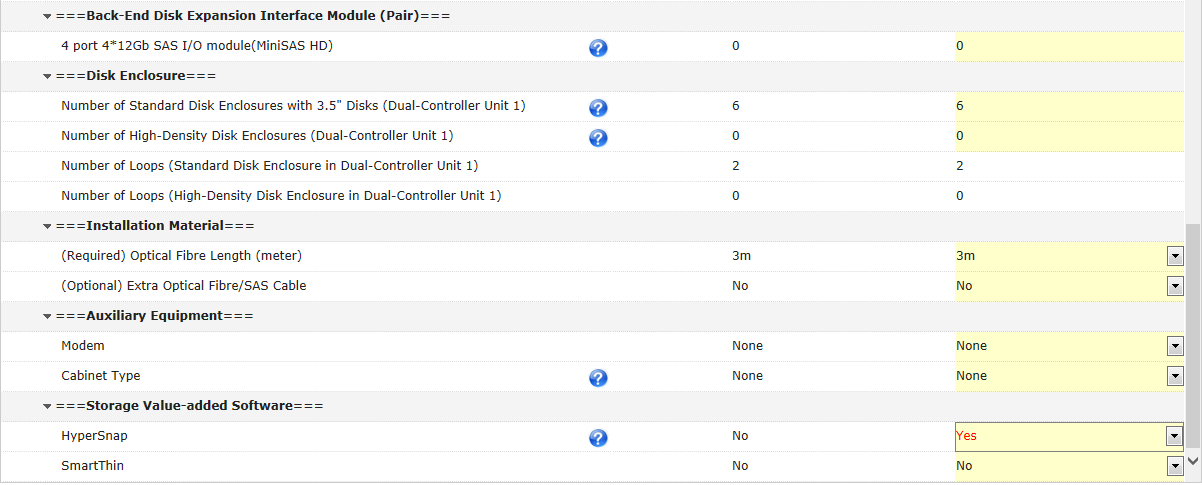 The system automatically calculates six standard enclosures.
Select the length of the cable connected to a host.
Select snapshot.
Contents
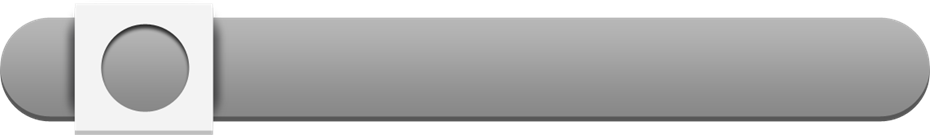 1
2
Product Positioning and Overview
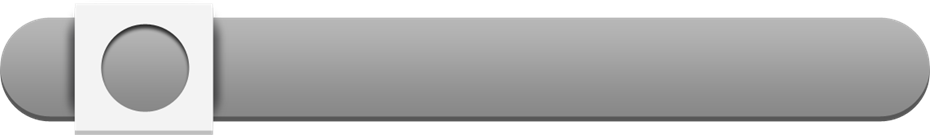 2
OceanStor 2600 V3 for Video Quotation Guide
3
OceanStor 2800 V5 Quotation Guide
OceanStor 2800 V5 Quotation Elements
Application scenario selection
Direct stream storage (128 GB), video storage (64 GB), or video cloud (64 GB)
128 GB cache
64 GB cache
Select SAN+NAS or SAN.
Whether additional four 600 GB SAS disks are needed to install VMs
Select video storage or lightweight video cloud.
Disk unit (SSD, SAS, and/or NL-SAS) + disk enclosure
Storage value-added software + software upgrade service
Installation and maintenance
OceanStor 2800 V5 Quotation Elements
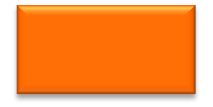 Access the SCT: http://unistar.huawei.com/sct/login!loginChoose.action
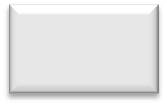 Select a product model.
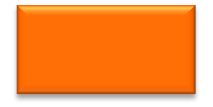 Select OceanStor 2800 V5.
Select controller enclosure specifications.
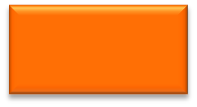 Cache specification
Video surveillance mode
(Optional) Select front-end expansion I/O modules.
Select disk types and quantities.
Select disk enclosure types and quantities.
Select value-added software.
Select a video surveillance mode.
Select disk types and quantities.
Note:
1. The items in red are optional, and those in black are mandatory.
2. Front-end expansion interface modules must be configured in pairs. A maximum of two pairs can be configured.
3. Both video storage and lightweight video cloud storage support the SAN+NAS mode. SATA disks must be configured for video storage.
4. The software must be configured with the Hi-Care application software upgrade support service.
Select hardware maintenance.
Precautions on Installation Materials
Optical transceivers:
10GE optical interface modules are equipped with multi-mode optical transceivers by default and do not need additional configuration.
SAS cables:
Typically, each standard disk enclosure is configured with two 1-meter SAS cables by default. High-density disk enclosures are not configured with any SAS cable and need a separate configuration.
Standard disk enclosures: If all enclosures are deployed next to each other in the same cabinet, one 3-meter SAS cable must be purchased in the event that three or more disk enclosures (including new deployment and expansion) are connected to the controller enclosure, and three 3-meter SAS cables must be purchased in the event that six or more disk enclosures are connected to the controller enclosure.
High-density disk enclosures: Each enclosure consumes 1.2 meters of a SAS cable. If the distance between two enclosures does not exceed 3 U, four 3-meter cables must be configured. If the distance exceeds 3 U or the enclosures reside in different cabinets, four 5-meter cables must be configured.
Configuration Example 1
Requirements:
One OceanStor 2800 V5
Direct stream storage, with six built-in VMs, each of which is configured with 50 GB system disk capacity
Eight front-end 10 Gbit/s ports
288 x 10 TB high-density disks
Snapshot
Configuration Process
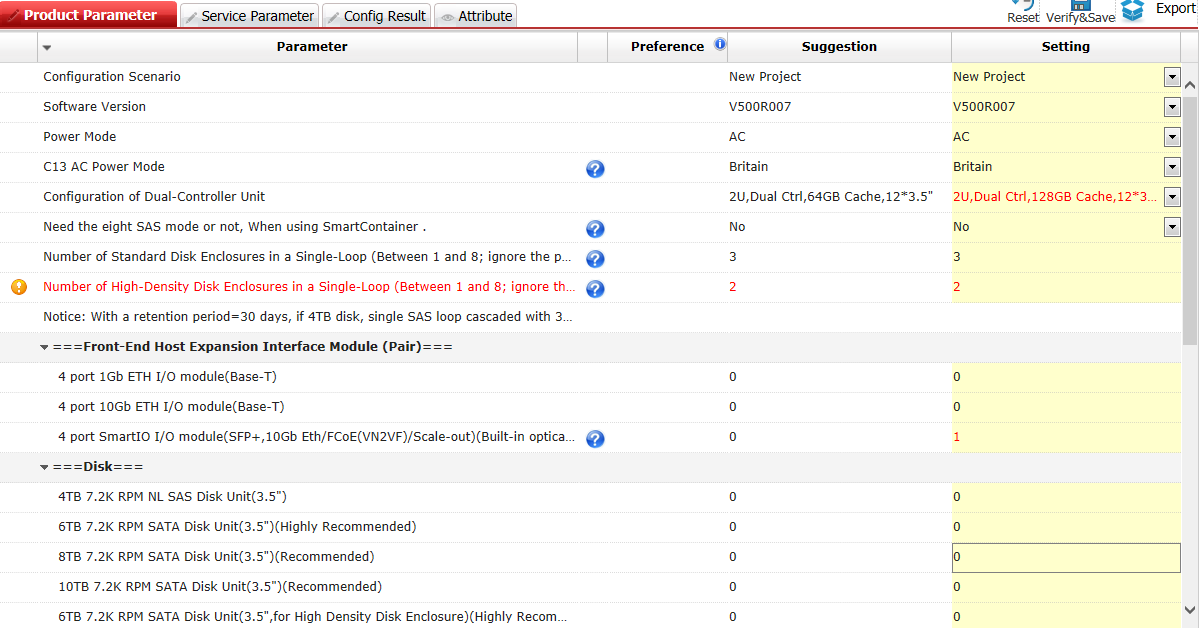 Select 128 GB cache.
Four 600 GB disks in the controller enclosure meet VM system needs. The 8-disk mode is not necessary.
8 x 10 Gbit/s ports
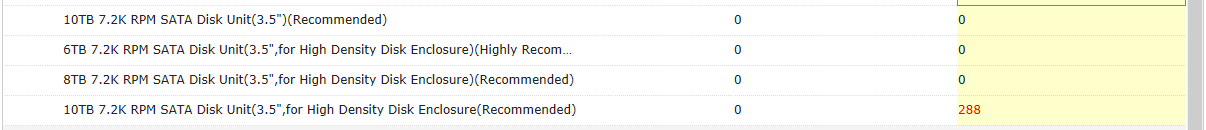 288 x 10 TB disks
Configuration Process
The tool automatically calculates the number. Four high-density enclosures and four loops are needed. Therefore, one pair of interface modules needs to be added.
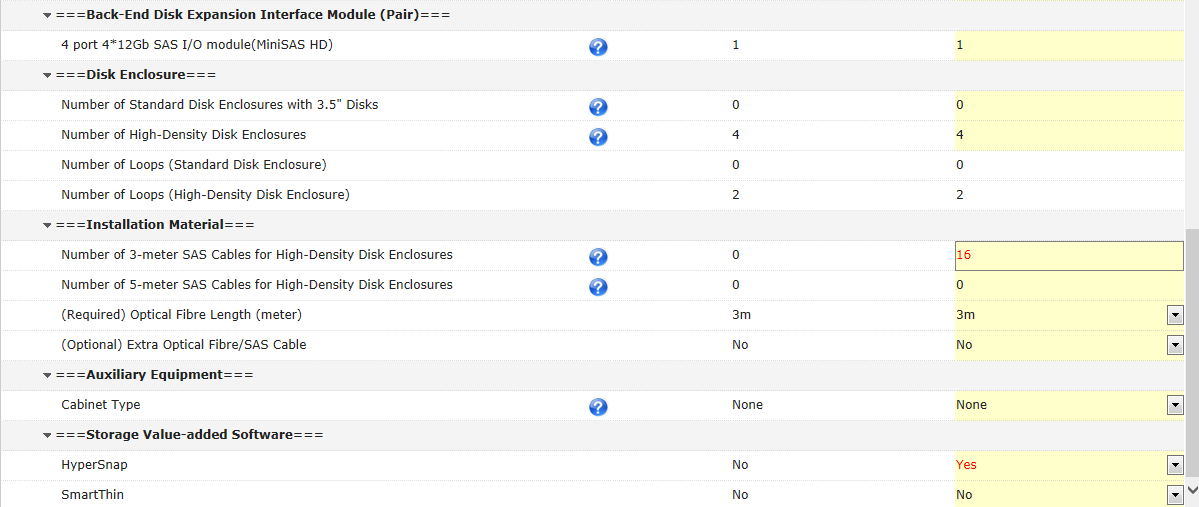 16 cables are required for four high-density enclosures in one cabinet.
Select snapshot.
Configuration Example 2
Requirements:
One OceanStor 2800 V5
Lightweight video cloud scenario, where the storage system provides both virtualization and video storage
SAN+NAS, providing eight 10 Gbit/s ports
8 x 600 GB SAS disks acting as VM system disks, and 144 x 6 TB disks used for video storage
Snapshot
Configuration Process
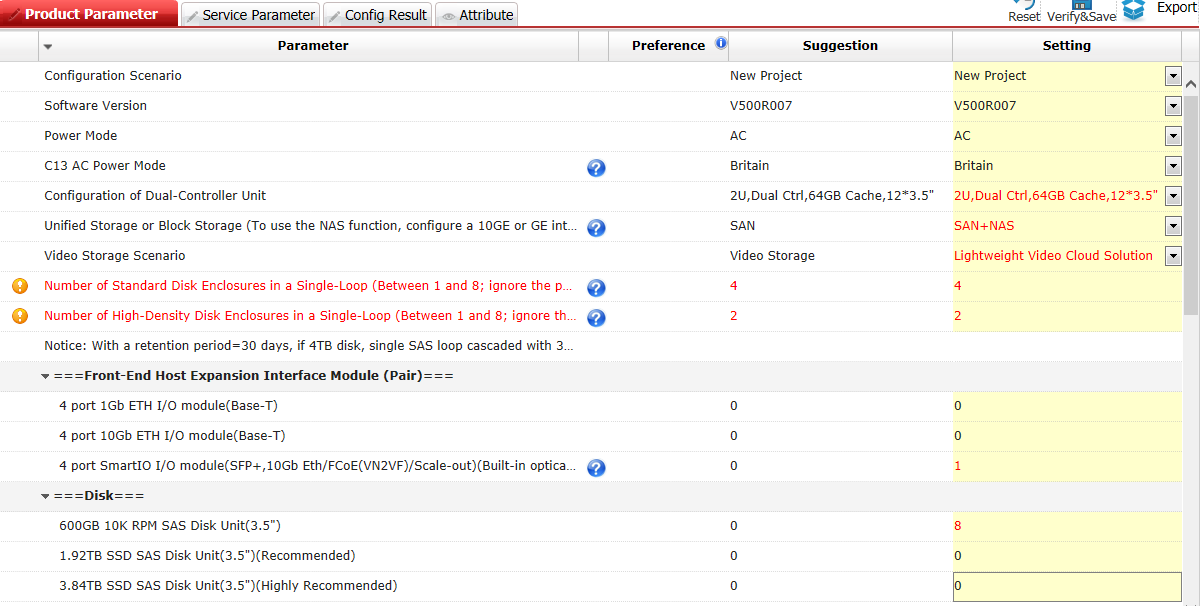 Select 64 GB cache.
Select SAN+NAS.
Select the lightweight video cloud.
Interface module
Virtualization system disk
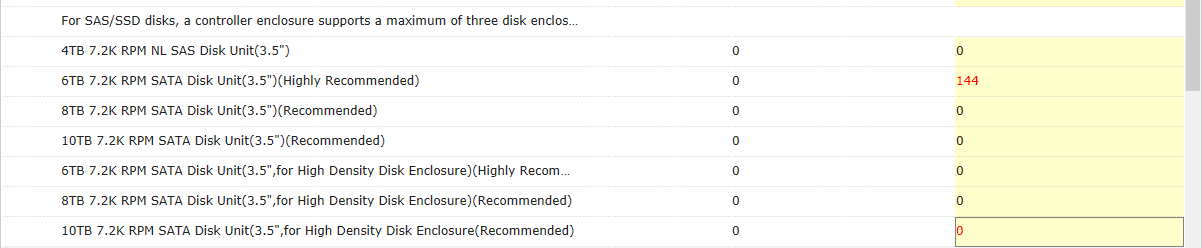 Video capacity disk
Configuration Process
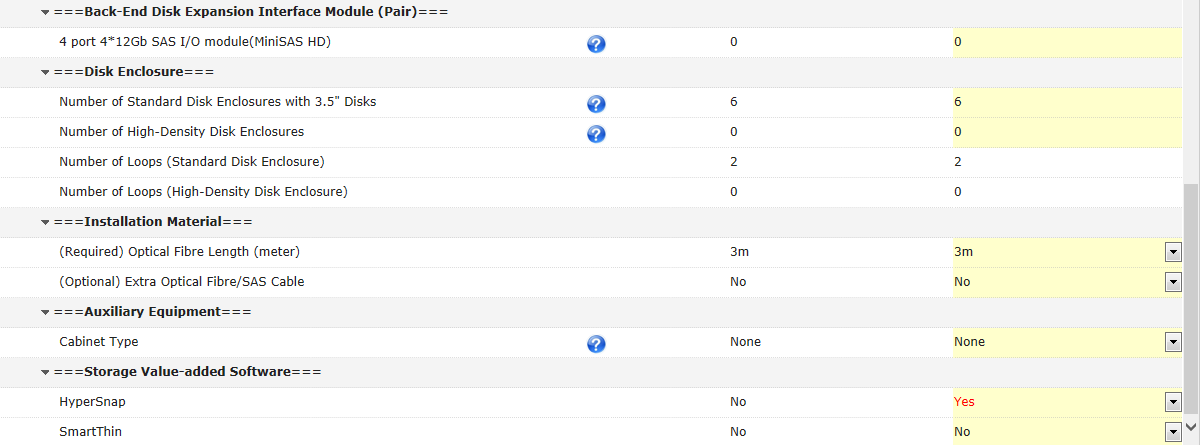 The system automatically calculates six standard enclosures.
Select the length of the cable connected to a host.
Select snapshot.
Thank you
www.huawei.com
Copyright © Huawei Technologies Co., Ltd. 2015. All rights reserved.
All logos and images displayed in this document are the sole property of their respective copyright holders. No endorsement, partnership, or affiliation is suggested or implied. The information in this document may contain predictive statements including, without limitation, statements regarding the future financial and operating results, future product portfolio, new technology, etc. There are a number of factors that could cause actual results and developments to differ materially from those expressed or implied in the predictive statements. Therefore, such information is provided for reference purpose only and constitutes neither an offer nor an acceptance. Huawei may change the information at any time without notice.